«Δ.Π.Μ.Σ. Πληροφορική και  Υπολογιστική Βιοϊατρική»Κατεύθυνση Πληροφορικής και Τεχνολογίας Πληροφοριών και Επικοινωνιών (Τ.Π.Ε.) στην ΕκπαίδευσηΜέθοδοι Αξιολόγησης Εκπαιδευτικού Έργου
Δρ. Άννα Μουτή
Μέλος Ε.Ε.Π., 
Τμήμα Πληροφορικής με Εφαρμογές στη Βιοϊατρική
Πανεπιστήμιο Θεσσαλίας
3η Διάλεξη
Reliability
Reliability concerns the degree to which test scores are free from irrelevant variation of samples, free from errors of measurement. Measurement errors reduce reliability and thus the generalisability of scores obtained for an individual in a single measurement. Errors in instructions, consistency of input, scoring procedure may affect the test score.
Αξιοπιστία (1)
Για να χαρακτηρίζεται ένα τεστ αξιόπιστο πρέπει οι επαναλαμβανόμενες μετρήσεις, που πραγματοποιούνται από το ίδιο όργανο, στις ίδιες συνθήκες να δίνουν το ίδιο αποτέλεσμα. Σύμφωνα με τον Bachman (1990: 164), η αξιοπιστία των τεστ αυξάνεται όσο ελαχιστοποιείται η επίδραση των παραγόντων εκείνων που επηρεάζουν τις επιδόσεις των υποψηφίων. Τέτοιοι παράγοντες είναι τα χαρακτηριστικά των εξετάσεων, τα προσωπικά χαρακτηριστικά του υποψήφιου καθώς και τυχαίοι παράγοντες. Επιπλέον στοιχεία που ενισχύουν την αξιοπιστία των τεστ είναι η ύπαρξη πολλών και ανεξάρτητων ερωτημάτων, η σαφήνεια, η μη ελευθερία επιλογής θεμάτων κτλ
Αξιοπιστία (2)
Μια δοκιμασία χαρακτηρίζεται ως αξιόπιστη, όταν:
δίνει παρόμοια αποτελέσματα κατά τη συμπλήρωσή της από τον ίδιο μαθητή ή του ίδιου επιπέδου μαθητές σε δύο διαφορετικές περιστάσεις.
παρέχει σαφείς οδηγίες για την εξαγωγή του αποτελέσματος και την αξιολόγηση του εξεταζόμενου.
παρέχει ομοιόμορφα κριτήρια αξιολόγησης (ρούμπρικες) για την εξαγωγή του αποτελέσματος και την αξιολόγηση.
δίνει τα ίδια αποτελέσματα όσες φορές και αν εφαρμοστούν τα κριτήρια αξιολόγησης (ρούμπρικες) από τους αξιολογητές.
Περιλαμβάνει εξεταστικά ερωτήματα που δεν εγείρουν αμφιβολίες στον εξεταζόμενο.
Validity
The validity of a test concerns the extent to which meaningful inferences can be drawn from test results. There are various types of validity: construct, content, face, predictive, concurrent. Also investigates the degree to which the sample of items, tasks or questions on a test are representative of some defined domain of content. There should be a relevance of the assessment tasks and scoring procedure to inferences which should be well-defined.
Εγκυρότητα
Μια δοκιμασία χαρακτηρίζεται ως έγκυρη, όταν:
μετράει ακριβώς αυτό που είναι ο σκοπός της να μετρήσει.
δεν μετράει άσχετες ή μη «ξεκάθαρες» μεταβλητές.
στηρίζεται όσο το δυνατόν περισσότερο σε εμπειρικά δεδομένα.
συνεπάγεται πλήρη συμφωνία των ασκήσεων/δραστηριοτήτων τις οποίες καλείται να επιτελέσει ο εξεταζόμενος με τα κριτήρια κατασκευής της δοκιμασίας.
προσφέρει χρήσιμες και σημαντικές πληροφορίες για τις ικανότητες του εξεταζόμενου.
υποστηρίζεται από το ανάλογο θεωρητικό υπόβαθρο ή τα ανάλογα επιχειρήματα.
Εγκυρότητα περιεχομένου, η οποία προσδιορίζει κατά πόσο ένα αξιολογικό εργαλείο καλύπτει από πλευράς περιεχομένου το εύρος της μεταβλητής που καλείται να αποτιμήσει. Το αποτέλεσμα μια αξιολογικής διαδικασίας θεωρείται έγκυρο, αν εκφράζει με όσο τον δυνατόν μεγαλύτερη πληρότητα και ακρίβεια το πραγματικό επίπεδο της αναμενόμενης επίδοσης (δηλαδή δηλωτική γνώση, διαδικαστική γνώση και επίλυση προβλήματος).
“…No test can ever be wholly valid or wholly reliable. Indeed a completely reliable test would measure nothing; and a completely valid test would not measure.”(Davies, 1990:50)
Practicality
Practicality is the extent to which an examination is practicable in terms of the resources required to produce and administer it in its context of use. A practical examination is one that does not place unreasonable demands on either the test producer or the test user. A practical test is not excessively expensive, stays within appropriate time constraints, is relatively easy to administer and has a specific and time-efficient scoring procedure.
Πρακτικότητα
Το ερώτημα που απασχολεί συχνά τους σχεδιαστές γλωσσικών δοκιμασιών είναι κατά πόσο η γλωσσική δοκιμασία που έχουν σχεδιάσει είναι λειτουργική ή αλλιώς πρακτική. 
Η ερώτηση αυτή δεν είναι εύκολο να απαντηθεί, αν δεν ληφθεί προηγουμένως υπόψη ένας σημαντικός αριθμός παραμέτρων. Μια εξεταστική δοκιμασία χαρακτηρίζεται ως πρακτική, σύμφωνα με τους Bachman & Palmer (1996: 36-37) & Brown (2004: 194), όταν:
συμπληρώνεται από τον εξεταζόμενο μέσα στα προβλεπόμενα χρονικά όρια.
συνοδεύεται από σαφείς οδηγίες για τη συμπλήρωσή της.
αξιοποιεί τις υπάρχουσες πηγές (διδακτικού) υλικού.
έχει κόστος που δεν υπερβαίνει τους διαθέσιμους χρηματικούς πόρους.
Αντικειμενικότητα
Stages of test Development (Hughes, 2003:48)
Make a full and clear statement of the testing ‘problem’.
Write complete specifications for the test.
Write and moderate items.
Trial the items informally and reject or modify problematic ones as necessary.
Trial the test on a group similar to those for whom the test is intended.
Analyse the results of the trial and make any necessary changes.
Calibrate scales.
Validate.
Nominal Scale Χρηστικό Λεξικό Όρων Εκπαιδευτικής Αξιολόγησης (2015)
Η ονοματική κλίμακα είναι ένα (το πρώτο) από τα τέσσερα βασικά είδη κλιμάκων που χρησιμοποιούνται για διεξαγωγή επιστημονικής έρευνας. Το κύριο χαρακτηριστικό που τη διαφοροποιεί από την τακτική κλίμακα (δηλαδή το δεύτερο είδος κλίμακας) είναι ότι μεταξύ των βαθμίδων της δεν υπάρχει ιεράρχηση. 
Δηλαδή οι τιμές που μπορεί να πάρει μια μεταβλητή όταν μετριέται με ονοματική κλίμακα δεν είναι η μία καλύτερη ή ανώτερη ή υψηλότερη από τις άλλες, κάτι που συμβαίνει με την τακτική κλίμακα. Με άλλα λόγια, η ονοματική δεν είναι κλίμακα, και οι βαθμίδες της δεν είναι πραγματικά βαθμίδες, παρόλο που καταχρηστικά τις ονομάζουμε έτσι.
Ως παραδείγματα μεταβλητών που μετριούνται με ονοματική κλίμακα μπορεί να αναφέρει κανείς το φύλο, την καταγωγή, το θρήσκευμα στο οποίο ανήκει το υποκείμενο της έρευνας και κάθε άλλη ιδιότητα που δεν μπορεί να ιεραρχηθεί.
Ordinal Scale  Χρηστικό Λεξικό Όρων Εκπαιδευτικής Αξιολόγησης (2015)
Τακτική ονομάζεται η κλίμακα που επιτρέπει την έκφραση ιεραρχικής σχέσης μεταξύ των βαθμίδων της, και κατά συνέπεια μεταξύ των αντικειμένων (ανθρώπων, επιδόσεων, πραγμάτων) που κατατάσσονται σε αυτές. Αυτό σημαίνει πως κάθε αντικείμενο που τοποθετείται σε μία βαθμίδα είναι καλύτερο από αυτά που τοποθετήθηκαν σε χαμηλότερη βαθμίδα και χειρότερο από αυτά που τοποθετήθηκαν σε υψηλότερες.
Η τακτική κλίμακα χρησιμοποιείται ευρέως στην εκπαίδευση στην αποτύπωση των αποτελεσμάτων εξετάσεων, αλλά και γενικότερα για την έκφραση αξιολογικών κρίσεων που αφορούν ομάδες μαθητών.
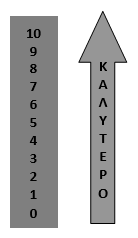 ).
Interval Scale Χρηστικό Λεξικό Όρων Εκπαιδευτικής Αξιολόγησης (2015)
Ισοδιαστημική ονομάζεται η κλίμακα που επιτρέπει την ιεραρχική ταξινόμηση των υποκειμένων μιας έρευνας ως προς κάποια μεταβλητή ιδιότητα, παρέχοντας ακριβείς πληροφορίες σχετικά με την απόσταση μεταξύ των βαθμίδων της. Όταν η κλίμακα είναι ισοδιαστημική, οι αποστάσεις αυτές είναι ίσες, ενώ στην περίπτωση που είναι απλώς διαστημική δεν είναι ίσες ή δε γνωρίζουμε αν είναι ίσες.
Ένα βασικό χαρακτηριστικό τόσο της διαστημικής όσο και της ισοδιαστημικής κλίμακας είναι η ύπαρξη συμβατικού μηδενός. Το μηδέν, δηλαδή, σε αυτόν τον τύπο κλίμακας δε δηλώνει υποχρεωτικά ανυπαρξία της ιδιότητας.
Στην ισοδιαστημική υποκατηγορία ανήκουν οι κλίμακες μέτρησης θερμοκρασίας του Κελσίου και του Φάρεναϊτ, καθώς και οι κλίμακες που μετρούν τη νοημοσύνη. Η ισοδιαστημική κλίμακα, όπως και η αναλογική κλίμακα (ratio scale), δεν μπορούν να χρησιμοποιηθούν στην εκπαιδευτική αξιολόγηση.
Ratio Scale Χρηστικό Λεξικό Όρων Εκπαιδευτικής Αξιολόγησης (2015)
Η αναλογική κλίμακα είναι μία από τις τέσσερις βασικές κλίμακες που χρησιμοποιούνται στην επιστημονική έρευνα. Η αναλογική κλίμακα χρησιμοποιείται στη μέτρηση φυσικών μεγεθών (απόσταση, βάρος, όγκος, κτλ.) και όχι στην εκπαιδευτική αξιολόγηση, η οποία μπορεί να θεωρηθεί επιμέρους πεδίο της ψυχομετρίας. 
Ο λόγος για τον οποίο συμπεριλαμβάνεται το εν λόγω λήμμα στο παρόν λεξικό είναι γιατί η κατανόηση των χαρακτηριστικών της συμβάλλει στην κατανόηση των χαρακτηριστικών της τακτικής κλίμακας, που είναι αυτή που κυρίως (και υποχρεωτικά) χρησιμοποιείται στην εκπαιδευτική αξιολόγηση.
Βαθμολόγηση
Η βαθμολόγηση ουσιαστικά αποτελεί την προσπάθεια ποσοτικοποίησης του βαθμού ικανότητας/επίδοσης/γνώσης…
Οι Davies et al. (1999:160) ορίζουν τη βαθμολόγηση ως την κρίση του βαθμολογητή για την επίδοση των μαθητών ή ως την έκφραση της αξιολογικής κρίσης του δασκάλου, η οποία προκύπτει από ανάλυση ποιοτικών πληροφοριών και, πιο συγκεκριμένα, από εφαρμογή τακτικής κλίμακας κατά την παρατήρηση ποιοτικής μεταβλητής με μορφή αριθμού, που δηλώνει, έστω και κατά προσέγγιση, ποσότητα.
Ανατροφοδότηση
Άμεσα συνδεδεμένη με την βαθμολόγηση και του τρόπου κοινοποίησή της είναι η ανατροφοδότηση. 
Ο όρος ανατροφοδότηση, είναι παραδοσιακά συνδεδεμένος με βαθμούς και μια σειρά από σύντομα σχόλια (Wiggins, 1998: 182). 
Συνήθως, τα σχόλια παίρνουν τη μορφή επαίνου, μομφής ή ακόμα κωδικοποιημένων φράσεων, οι οποίες επισημαίνουν τα λάθη στο περιθώριο.
 Μορφές: κλασικής/παραδοσιακής διόρθωσης / παράλληλης διαδικασίας /αποτέλεσμα της βαθμολόγησης.

Ο τρόπος με τον οποίο παρέχεται η ανατροφοδότηση στους μαθητές είναι δυνατό να επηρεάσει τα κίνητρα και την τελική επίτευξη των στόχων τους (Clarke 2005: 67). Σε πολλές περιπτώσεις, οι παραδοσιακές μορφές ανατροφοδότησης έχουν οδηγήσει σε μείωση της προόδου των μαθητών (Clarke 2005: 67).
Βαθμολόγηση
Ο όρος βαθμολόγηση στα ελληνικά αποδίδει τον αγγλικό όρο scoring αλλά…
 είναι πολύ ενδιαφέρον σε αυτό το σημείο να αναφέρουμε και τον όρο scorability τον οποίο χρησιμοποιεί ο Fulcher (2010:46 &201) εννοώντας το βαθμό ευκολίας με τον οποίο μπορεί να βαθμολογηθεί ένα εξεταστικό ερώτημα ή μια δοκιμασία.
ΤΥΠΟΙ ΒΑΘΜΟΛΟΓΗΣΗΣ (1)(ΩΣ ΠΡΟΣ ΤΟΝ ΤΥΠΟ ΤΩΝ ΔΟΚΙΜΑΣΙΩΝ)
Α) Βαθμολόγηση δοκιμασιών κλειστού τύπου
Τα σενάριο είναι απλό. Δίνουμε μια  σειρά δοκιμασιών/ερωτημάτων  στους μαθητές. Αυτή σημειώνουν τις απαντήσεις τους και κατόπιν αυτές οι απαντήσεις βαθμολογούνται συνήθως ως σωστές (με 1 βαθμό) ή λανθασμένες (με 0). Η βαθμολόγηση αυτού του είδους των δοκιμασιών συνήθως πραγματοποιείται βάσει μιας «κλείδας», η οποία είχε συνταχθεί για κάθε τεστ. 
Η βαθμολόγηση των δοκιμασιών επιλογής συνήθως πραγματοποιείται με την διχοτομική προσέγγιση, χαρακτηρίζοντας μια απάντηση σωστή ή λάθος και μην αποδίδοντας μερική απόδοση βαθμολογίας (partialcredit scoring). Στις περιπτώσεις της συμπλήρωσης (ή κατασκευασμένης απάντησης)πολλές φορές αποδίδεται και μερική βαθμολογία (partial credit scoring), δίνοντας τη δυνατότητα απόδοσης και μισού βαθμού (0-0,5-1). Στην περίπτωση των ερωτημάτων συμπλήρωσης, η κλείδα, περιλαμβάνει όλες τις πιθανές απαντήσεις, οι οποίες θα μπορούσαν να ληφθούν ως σωστές. Και οι δύο όροι αποδίδονται στον Τσοπάνογλου (2000 & 2010)

Οι Tsopanoglou et al (2014) και οι Μουτή et al (2012) προτείνουν έναν πειραματικό τρόπο βαθμολόγησης των ερωτημάτων πολλαπλής επιλογής αποδίδοντας και μερική βαθμολογία.
Β) Βαθμολόγηση δοκιμασιών ανοιχτού τύπου
Η διαδικασία της ποσοτικοποίησης γίνεται ακόμη πιο σύνθετη…
Όπως αναφέρει ο Τσοπάνογλου (2010:115) «οι ειδικοί επεδίωξαν την κατασκευή εντύπων, που συχνά ονομάζονται και σχάρες ή πλέγματα για να βοηθηθεί ο δάσκαλος-βαθμολογητής να μετατρέψει τα ποιοτικά δεδομένα που έχει στη διάθεσή του σε «σχεδόν» ποσοτικά, δηλαδή σε δεδομένα που προκύπτουν από τη χρήση τακτικής κλίμακας». Αυτές οι σχάρες μπορούν να εξυπηρετούν δύο βασικές προσεγγίσεις βαθμολόγησης:

Σφαιρική ή Ολιστική Βαθμολόγηση
Αναλυτική Βαθμολόγηση
ΤΥΠΟΙ ΒΑΘΜΟΛΟΓΗΣΗΣ (2) ΩΣ ΠΡΟΣ ΤΗ ΜΟΡΦΗ
Α. Συμβατική/Παραδοσιακή Βαθμολόγηση
Μία από τις πρώτες αναφορές στη διόρθωση και βαθμολόγηση τεστ αναφέρεται από τον Fulcher (2010: 211) με αναφορά στους Yoakum&Yerkes (1920: 159) και τη χρήση των στένσιλς για τη βαθμολόγηση των εξεταστικών ερωτημάτων κλειστού τύπου κατά τη διάρκεια του Α’ Παγκοσμίου πολέμου. 
Οι δοκιμασίες αποκλίνουσας παραγωγής λόγου  και συνεπώς τα γραπτά κείμενα των υποψηφίων και οι απαντήσεις τους στην προφορική συνέντευξη αλλά και οι σύντομες απαντήσεις στην συντριπτική πλειοψηφία των περιπτώσεων βαθμολογούνται από εξεταστές/αξιολογητές και έμπειρους δασκάλους/βαθμολογητές.
Β. Ηλεκτρονική Βαθμολόγηση
Οι απαντήσεις στα ερωτήματα κλειστού τύπου και πιο συγκεκριμένα σε ερωτήματα επιλογής μπορούν να βαθμολογηθούν και συμβατικά/παραδοσιακά αλλά και ηλεκτρονικά. Ο Fulcher (2010:202-203) θεωρεί ότι  η πραγματική λύση στο θέμα της βαθμολόγησης είναι η χρήση υπολογιστή. 

Ήδη από  το 1938 η IBMπαρουσίασε τη μηχανή βαθμολόγησης ερωτημάτων πολλαπλής επιλογής  IBM805 και ακόμη και σήμερα υπάρχουν κάποιες τέτοιου είδους συσκευές.
Σύμφωνα με τον Fulcher (2010: 202-203), oι εξεταζόμενοι σημείωναν τις απαντήσεις τους σε ένα απαντητικό φύλλο το οποίο «έμπαινε» στο αντίστοιχο μηχάνημα. Σε περίπτωση που ανιχνευόταν μαρκάρισμα με μολύβι στο σημείο που ενδείκνυτο για τη   σωστή απάντηση, προστίθετο ένας βαθμός στο συνολικό βαθμό του μαθητή/εξεταζόμενου. Το συγκεκριμένο μηχάνημα μπορούσε να χειριστεί μέχρι και 150 ερωτήσεις πολλαπλής επιλογής ανά απαντητικό φύλλο και να βαθμολογήσει 800-1000 τεστ την ώρα ανάλογα με την ικανότητα του χειριστή του.
Βέβαια σήμερα πολλά τεστ τα οποία προσφέρονται ηλεκτρονικά είτε μέσω Διαδικτύου έχουν ενσωματωμένη την ηλεκτρονική καταμέτρηση των σωστών απαντήσεων. 
Τα γραμμικά ηλεκτρονικά τεστ παρουσιάζουν τα ερωτήματα σε μια συνέχεια όπως ακριβώς και τα παραδοσιακά/συμβατικά τεστ με μολύβι και χαρτί και απλά καταγράφουν τις σωστές απαντήσεις σε μια βάση δεδομένων. Έτσι στο τέλος μπορούν να δώσουν τα αποτελέσματα στον αξιολογητή ή και στον ίδιο τον εξεταζόμενο αυτόματα.
Υπάρχουν και τα προσαρμοστικά τεστ σε επίπεδο ερωτήματος. Η αλληλουχία των ερωτημάτων αλλάζει μετά από την απάντηση σε κάθε ερώτημα. Εάν ο εξεταζόμενος απαντήσει σωστά οδηγείται σε ένα πιο δύσκολο ερώτημα ενώ αν απαντήσει λανθασμένα οδηγείται σε ένα πιο εύκολο ερώτημα.
Όπως αναφέραμε και παραπάνω, οι δοκιμασίες ανοιχτού τύπου στην συντριπτική πλειοψηφία των περιπτώσεων βαθμολογούνται από εξεταστές/αξιολογητές και έμπειρους δασκάλους/βαθμολογητές. 
Βέβαια υπάρχουν και περιπτώσεις όπως το λογισμικό e-rater Scoring Engine της ETS, το οποίο αξιοποιείται για την βαθμολόγηση της παραγωγής γραπτού λόγου σε συνδυασμό με τις αξιολογικές κρίσεις φυσικών προσώπων για το  TOEFL iBT. 
Ο Fulcher (2010:216) αναφέρει το πρώτο λογισμικό για την αξιολόγηση του προφορικού λόγου, το  Phone Pass (Bernstein, 1999) αλλά επισημαίνει ότι στην περίπτωση της παραγωγής προφορικού λόγου τα πράγματα είναι πολύ πιο σύνθετα.
ΑΝΑΤΡΟΦΟΔΟΤΗΣΗ
Η ανατροφοδότηση μπορεί να πάρει διάφορες μορφές από την απλή επισήμανση των λαθών με τον παραδοσιακό κόκκινο στυλό έως την ηλεκτρονική παροχή ανατροφοδότησης μέσω του Διαδικτύου.
Η ανατροφοδότηση σε επίπεδο τάξης είναι συνεχής και δυναμική και αποτελεί αναπόσπαστο κομμάτι της μαθησιακής διαδικασίας. Ο δάσκαλος/βαθμολογητής/αξιολογητής έχει τη δυνατότητα σε καθημερινή/εβδομαδιαία βάση να παρέχει εξατομικευμένη ανατροφοδότηση στους μαθητές λαμβάνοντας υπόψη και το ευρύτερο προφίλ τους. 
Σε επίπεδο τάξης είναι που μπορεί να αξιοποιηθεί και η διαμορφωτική αξιολόγηση της οποίας βασικό συστατικό αποτελεί η ανατροφοδότηση. Η αμφίδρομη διαδικασία της ανατροφοδότησης είναι επίσης περισσότερο εμφανής στο επίπεδο της τάξης καθώς ο δάσκαλος/βαθμολογητής μπορεί να εφαρμόσει άμεσα αλλαγές στη μαθησιακή διαδικασία
Συμβατική-Παραδοσιακή Ανατροφοδότηση
Θα μπορούσαμε να πούμε ότι η πιο παραδοσιακή μορφή ανατροφοδότησης είναι αυτή που παρέχεται από τον δάσκαλο/βαθμολογητή σε επίπεδο τάξης, εξατομικευμένα σε κάθε μαθητή, μέσω της διαδικασίας της παραδοσιακής διόρθωσης. 
Η Δενδρινού(Βλ. σχετικά και αναλυτικά το πλήρες κεφάλαιο, http://rcel.enl.uoa.gr/xenesglosses/guide_kef8.htm) κάνει μια αναλυτική αναφορά στη διαδικασία της διόρθωσης και της παροχής ανατροφοδότησης στον μαθητή με απώτερο στόχο τη βελτίωσή του. Όπως αναφέρει η ίδια «χρειάζεται σαφής πληροφόρηση σχετικά με τα σημεία που πρέπει να διαφοροποιηθούν, αλλά και με τον τρόπο με τον οποίο μπορεί να το καταφέρει». Πιο συγκεκριμένα επισημαίνει κάποιες πρακτικές συμβουλές αναφορικά με τις παρατηρήσεις που θα σημειώνονται κατά τη διαδικασία της «διόρθωσης» και οι οποίες μπορούν να ανήκουν στους ακόλουθους τύπους:
1.  Αναγράφεται το σωστό.
2.  Δηλώνεται η κατηγορία στην οποία ανήκει το λάθος 
3. Παραπέμπεται ο μαθητής στο σημείο του διδακτικού υλικού που υπάρχει η σωστή απάντηση (π.χ. διδακτικό εγχειρίδιο, σελ. 35, § 2).
4. Δίνεται μια πληροφορία που μπορεί να οδηγήσει στη σωστή απάντηση (π.χ. η ενεργητική μετοχή γράφεται με «ω» όταν τονίζεται στην παραλήγουσα, π.χ. μιλώντας)
5. Εάν ο μαθητής δεν έχει απαντήσει, ξεκινάμε την απάντηση. Εάν έχει απαντήσει και σε κάποιο σημείο έχει κάνει λάθος, συνεχίζουμε από εκεί, χωρίς όμως να ολοκληρώσουμε ούτε στην πρώτη ούτε στη δεύτερη περίπτωση.
6. Επισημαίνουμε συγκεκριμένα θετικά στοιχεία στις απαντήσεις του μαθητή για να παγιωθούν.
Βλ. σχετικά και αναλυτικά το πλήρες κεφάλαιο της Δενδρινού: http://rcel.enl.uoa.gr/xenesglosses/guide_kef8.htm
Ηλεκτρονική-Προσαρμοστική Ανατροφοδότηση
Ο Υψηλάντης (2009: 93-100) αναλύοντας διαγνωστικά ηλεκτρονικά προσαρμοστικά τεστ, εξετάζει και το είδος της ανατροφοδότησης που παρέχεται για επτά από αυτά.  
Ενδεικτικά αναφέρουμε… 
την αλλαγή του χρώματος της οθόνης στη φάση της ανατροφοδότησης τη στιγμή που παρέχονται υποστηρικτικές συμβουλές όχι μόνο στις λανθασμένες αλλά και στις σωστές απαντήσεις
υπάρχουν περιπτώσεις όπου ο μαθητής καλείται μόνος του να εντοπίσει τα λάθη του (αποφυγή αρνητικής ανατροφοδότησης) και 
περιπτώσεις όπου παρέχεται  καθοδήγηση σε συγκεκριμένα βιβλία για τη μελέτη π.χ. σχετικών γραμματικών φαινομένων. 
σε άλλο τεστ που παραθέτει στο τέλος προσφέρεται η συνολική λίστα των ερωτημάτων που απαντήθηκαν σωστά ή λάθος.
Σύγχρονη/Άμεση Ανατροφοδότηση vs Aσύγχρονη Ανατροφοδότηση
Είναι πολύ σημαντικό η ανατροφοδότηση να παρέχεται άμεσα στον εξεταζόμενο, είτε παράλληλα είτε αμέσως μετά τη συμπλήρωση του τεστ. Όπως αναφέρει και ο Alderson (2005:208) η ανατροφοδότηση δεν προσφέρει πολλά πράγματα, όταν προσφέρεται μετά από εβδομάδες ή και μήνες μετά τη συμπλήρωση του τεστ. Η άμεση παροχή ανατροφοδότησης στα ηλεκτρονικά τεστ είναι πάρα πολύ εύκολο να επιτευχθεί. 
Η αλήθεια είναι βέβαια πως στην περίπτωση της άμεσης ανατροφοδότησης σε επίπεδο ερωτήματος,  η εξεταστική δοκιμασία θα μπορούσε να θεωρηθεί ως δραστηριότητα στο πλαίσιο του γλωσσικού μαθήματος με την ταυτόχρονη και διαρκή παρουσία του δασκάλου. Αυτό βέβαια είναι και ένα από τα σημεία που η αξιολόγηση με στόχο τη βελτίωση της διαδικασίας εκμάθησης της γλώσσας(assessment for learning) αναπτύσσεται. Στο ίδιο πνεύμα, ο Alderson (2005: 224) αναφέρει μια σειρά ερωτημάτων -που χρησιμοποίησε σε μια πειραματική εφαρμογή (για το Dialang) -και τα οποία δίνουν τη δυνατότητα χρήσης βοηθημάτων για την εύρεση της σωστής απάντησης όπως είναι η δυνατότητα δεύτερης και τρίτης προσπάθειας απάντησης στο εξεταστικό ερώτημα και η χρήση ηλεκτρονικού λεξικού.
Συνήθως η ασύγχρονη ανατροφοδότηση υλοποιείται με την κοινοποίηση του αποτελέσματος και δεν έχει συμβουλευτικό ή υποστηρικτικό χαρακτήρα. Περισσότερο σχετίζεται με την κοινοποίηση του αποτελέσματος της βαθμολόγησης και τη συνέπεια που πρέπει να τηρηθεί όσον αφορά την τήρηση της αρχής της διαφάνειας κατά τη διεξαγωγή και ολοκλήρωση ενός τεστ.
Στατιστική Επεξεργασία
Όπως αναφέρει ο Τσοπάνογλου (2010: 123) « για να είναι δυνατή η στατιστική επεξεργασία, απαραίτητη προϋπόθεση είναι η πληροφορία που συλλέχτηκε να έχει, ή να μπορεί να πάρει, ποσοτικό χαρακτήρα, δηλαδή να είναι το αποτέλεσμα μέτρησης ή αρίθμησης».
The statistical analysis of test data
Classical Item Analysis
Test (Descriptive) Statistics
[Speaker Notes: 2. της διάδρασης μεταξύ των εξεταζόμενων]
Central Tendency Measures/ Δείκτες Κεντρικής Τάσης
Mean
Mode
Median

Οι δείκτες αυτοί φανερώνουν σε ποιο σημείο της βαθμολογικής κλίμακας συγκεντρώνονται οι περισσότεροι βαθμοί και υπολογίζονται πολύ εύκολα. Οβασικότερος δείκτης είναι η Αριθμητικός Μέσος (Mean) δηλαδή ο γνωστός σε όλους μας Μέσος όρος (Μ.Ο.) 
The MEAN is the “average” student response to an item. It is computed by adding up the number of points earned by all students on the item, and dividing that total by the number of students.
Dispersion Measures /Δείκτες Διασποράς
Range (Εύρος)
Standard Deviation (Τυπική απόκλιση)

Οι δείκτες διασποράς μας δείχνουν πόσο σκόρπιοι είναι οι βαθμοί και πώς κατανέμονται σύμφωνα με τον αριθμητικό μέσο, το Μ.Ο.
Standard Deviation (SD)Τυπική Απόκλιση
The standard deviation, or S.D., is a measure of the dispersion of student scores on that item. That is, it indicates how “spread out” the responses were. The item standard deviation is most meaningful when comparing items which have more than one correct alternative and when scale scoring is used. For this reason it is not typically used to evaluate classroom tests.
Αφαιρούμε τον  μέσο όρο από τον βαθμό του κάθε εξεταζόμενου, υψώνουμε στο τετράγωνο τις  διαφορές τους, υπολογίζουμε το άθροισμα και διαιρούμε με το σύνολο των εξεταζομένων. Όσο πιο μικρή είναι η τυπική απόκλιση (πάντα έχοντας στο μυαλό το εκάστοτε εύρος της κάθε κατανομής) τόσο πιο συγκεντρωμένες είναι οι τιμές γύρω από το Μ.Ο. και άρα τόσο πιο αντιπροσωπευτικός μπορεί να θεωρηθεί ο Μ.Ο.
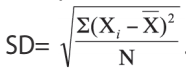 Classical Item Analysis
39
Δείκτης Ευκολίας/Δυσκολίας
Ο συγκεκριμένος δείκτης για ερωτήματα μόνο με μια σωστή εναλλακτική η οποία πιστώνεται με μία μονάδα, ο δείκτης δυσκολίας του κάθε ερωτήματος είναι απλά το ποσοστό των εξεταζομένων που απάντησαν σωστά το ερώτημα και ισούται με το Μ.Ο. του κάθε ερωτήματος. 
Κυμαίνεται από 0 έως 100 και όσο πιο υψηλός ο δείκτης τόσο πιο εύκολο είναι το  ερώτημα.
Μια εναλλακτική πρόταση είναι να μην υπολογίζεται σε ποσοστά αλλά σε αναλογία (proportion) των σωστών απαντήσεων ανά ερώτημα. Το αποτέλεσμα είναι το ίδιο, μόνο που στα ποσοστά έχουμε μια κλίμακα 0-100 ενώ στην αναλογία 0-1
Item Difficulty Indexhttps://distance.fsu.edu/docs/assessment/ItemAnalysis.ppt
The percentage of students who answered the item correctly.
0      10     20     30     40    50     60     70     80     90    100
Item Difficulty : Examples
Number of students who answered each item = 50
30
High
50
Medium
70
Medium
90
Low
Παρακάτω βρίσκονται οι δείκτες ευκολίας και δυσκολίας κάποιων ερωτημάτων…Ποια είναι τα πιο εύκολα και ποια τα ποιο δύσκολα;In what circumstances might you wish to include items as difficult and as easy as these two?(Hughes, 2003) Appendix
0.67,  0.92,  0.67,  0.56,  0.54,  0.67,  0.42,  0.23,  0.19,  0.06,
What is Item Discrimination?Δείκτης Διακριτικής Ικανότητας
Generally, students who did well on the exam should select the correct answer to any given item on the exam.
The Discrimination Index distinguishes for each item between the performance of students who did well on the exam and students who did poorly.
Ο Δείκτης Διακριτικής Ικανότητας απαντάει στο ερώτημα κατά πόσο συνέβαλε το κάθε ερώτημα στη διάκριση των μαθητών (σε δυνατούς και αδύναμους μαθητές/εξεταζόμενους και έχουν χρησιμοποιηθεί πολλοί τρόποι υπολογισμού που λαμβάνουν υπόψη τις ομάδες των εξεταζομένων σε υψηλόβαθμους και χαμηλόβαθμούς.
How does it work?
For each item, subtract the number of students in the lower group who answered correctly from the number of students in the upper group who answered correctly.
Divide the result by the number of students in one group.
The Discrimination Index is listed in decimal format and ranges between -1 and 1.
Item Discrimination: Exampleshttps://distance.fsu.edu/docs/assessment/ItemAnalysis.ppt
0.7
0.1
1
0
0
-0.4
Number of students per group = 100
…Υπάρχει και ο υπολογισμός τους μέσω των correlation coefficients, όπου συγκρίνεται η επίδοση των εξεταζομένων σε κάθε ερώτημα με την επίδοση στο σύνολο του τεστ. Όσο πιο ψηλός είναι ο δείκτης διάκρισης (ιδανικά το 1) τόσο πιο κατάλληλο είναι το ερώτημα στο να ξεχωρίζει τους μαθητές/εξεταζόμενους. Αν δεν το κάνει τότε ο δείκτης διάκρισης είναι 0. Το «τέλειο» ερώτημα που μπορεί να ξεχωρίσει απόλυτα τους δυνατούς από τους αδύναμους ισούται με τη μονάδα ενώ ερωτήματα στα οποία οι αδύναμοι σκοράρουν χαμηλότερα από τους δυνατούς εξεταζόμενους έχουν έναν δείκτη με αρνητικό πρόσημο. 


Point Biserial is similar to the discrimination index, but is not based on fixed upper and lower groups. For each item, it compares the mean score of students who chose the correct answer to the mean score of students who chose the wrong answer.
Pearson Product Moment correlation between student responses to a particular item and total scores on all other items on the test.
Παρακάτω βλέπετε τους δείκτες διακριτικής ικανότητας κάποιων ερωτημάτων… Which item discriminates best, and which discriminates least well?
0.33, 0.18, 0.46, 0.37, 0.26, 0.01, 0.44, 0.18, 0.23, 0.01
Classical Test Analysis: Excel spreadsheets, SPSS…and authentic data…
http://languagetesting.info/statistics/excel.html 
These include distractor analysis, item facility, a discrimination index, reliability, and descriptive statistics (mean, standard deviation, and standard error of measurement).
ITEM ANALYSIS SOFTWARE
TAP (free):
http://www.ohio.edu/people/brooksg/tap_download.htm 
Iteman 4 (demo version limited to 50 items and 50 examinees):
http://www.assess.com/xcart/product.php?productid=417&download=1&url=Iteman4212.zip 
Using SPSS for Item Analysis
http://pages.infinit.net/rlevesqu/Syntax/ItemAnalysis/UsingSPSSforItemAnalysis.pdf
Statistical Analysis for the Certificate of Attainment in Greek 
by Spiros Papageorgiou 
http://www.greek-language.gr/greekLang/files/document/certification/statanalysis2009.pdf